Blut und Blutbildung
Dr. András Csillag
unter Mitarbeit von
Prof. Dr. Miklós Réthelyi, Dr. Orsolya Kántor und Dr. Ágota Ádám
Blut: spezielles, flüssiges Bindegewebe
Mit Antikoagulant zentrifugiert
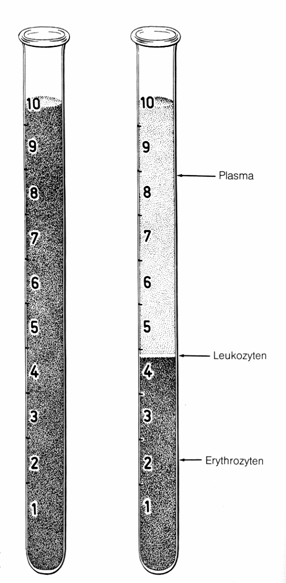 7-8% des Körpergewichts (5,0-6,5 l)
Zellen: cca. 44% des Gesamtvolumens (Hematokrit)
Extrazellulärsubstanz: Plasma
„Fasern”: Fibrinogen → Fibrin
Serum = Fibrinogenfreies Plasma
Aufgaben: Transport, Abwehr, Thermoregulation
Plasma
Weisse Blutzellen
Rote Blutkörperchen
Plasma
Wässrige Lösung
7 g/l Proteingehalt → 60% Albumin
Absorption (Proteingehalt)
Blutzellen
Rote Blutkörperchen (Erythrozyten):  5 Mio/ mm3
Blutplättchen (Thrombozyten): 300 000/ mm3
Weisse Blutzellen (Leukozyten): 4-11 000/ mm3
	Granulozyten (polymorphonukleäre Leukozyten):
		neutrophile Granulozyten (60%)
		eosinophile Granulozyten (3%)
		basophile Granulozyten (<1%)
	Monomorphonucleäre (mononukleäre) Leukozyten:
		Lymphozyten (T, B) (30%)
		Monozyten (6%)
Die wichtigsten Kategorien in der Beschreibung von Blutzellen:

Anzahl/Proportion im Blut
Form
Größe
Mikroskopische Erscheinung (wie sieht es aus?) – GIEMSA Färbung
Elektronenmikroskopische Struktur, subzelluläre Organelle
Bewegung?
Funktion
Lebensdauer
Bildungsort (Organ)
 Zerstörungsort
Pathologische Veränderungen
Blutausstrich, Färbungen
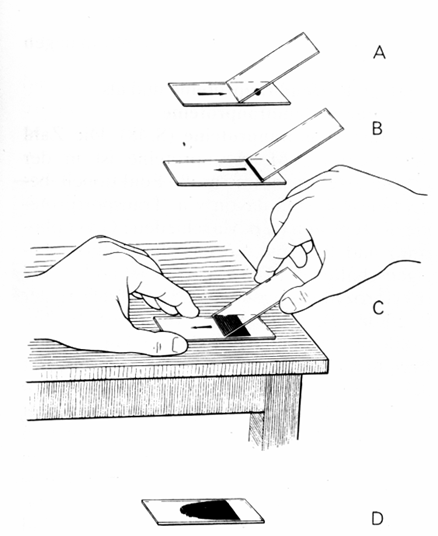 Blutausstrich: eine Zellschicht dünn
Pappenheim = May-Grünwald + Giemsa
May-Grünwald: Methylalkohol → fixiert
	             Methylenblau (Kation)
 	             Eosin (Anion)
Giemsa:	             Azurblau (Kation)
                           Eosin (Anion)
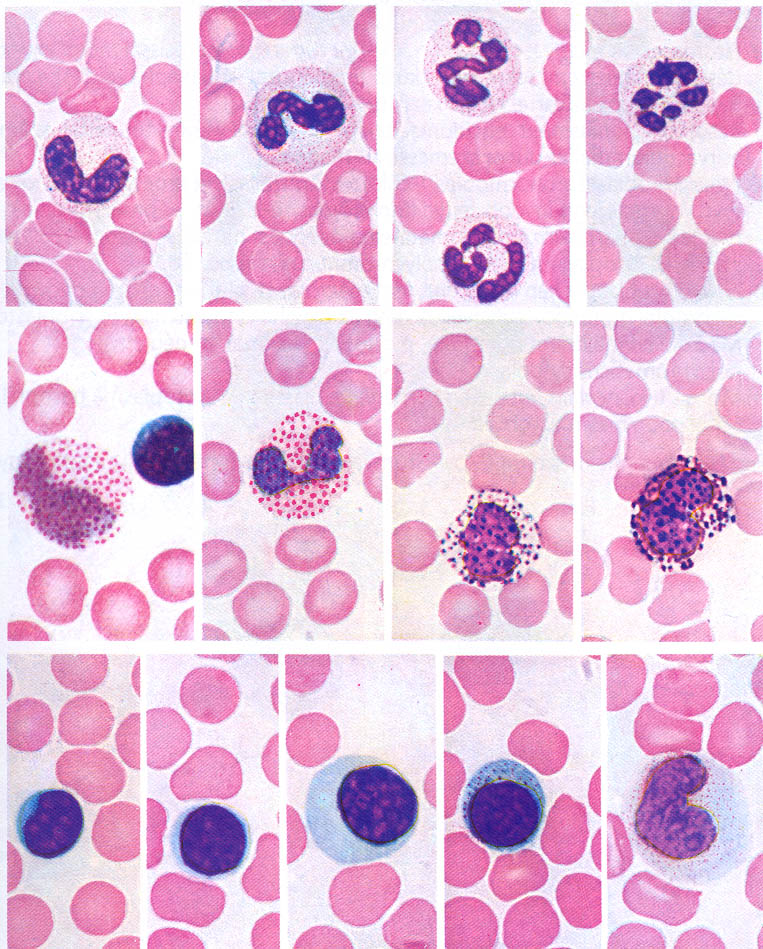 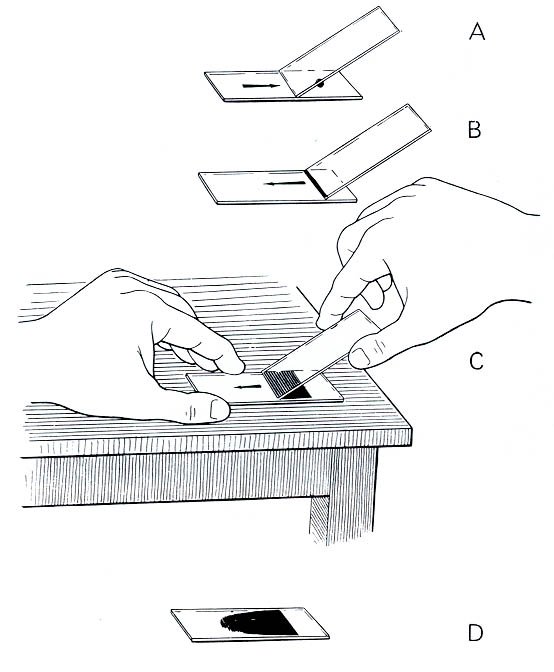 Blutausstrich
May-Grünwald-Giemsa Färbung
Normales Blutbild
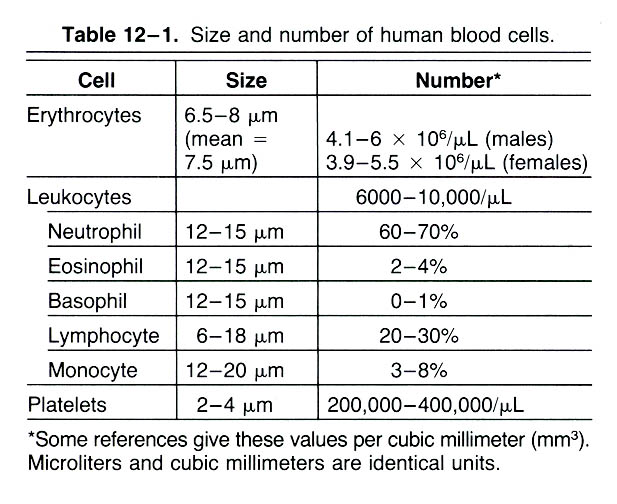 Rote Blutkörperchen (Erythrozyt), LM
99% der Blutzellen, 5 Mioo/mm3, Lebensdauer: 120 Tage
Bildung: rotes Knochenmark, Abbau: Knochenmark, Leber, Milz
kernlos
7,5 μm Diameter (Normozyte)
Bikonkav → Diffusionsweg für O2, CO2 ↓
                       gute passive Verformbarkeit
Homogenes, eosinophiles Plasma (95% des Proteingehalts: Hemoglobin)
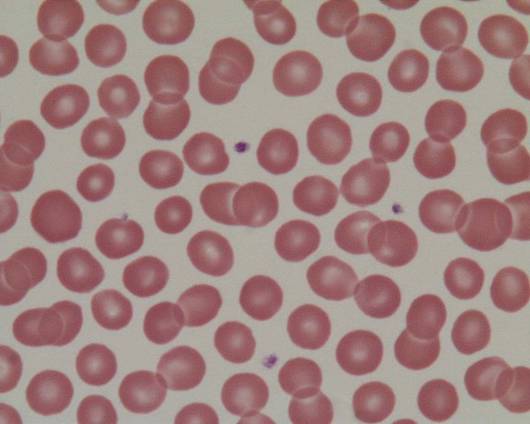 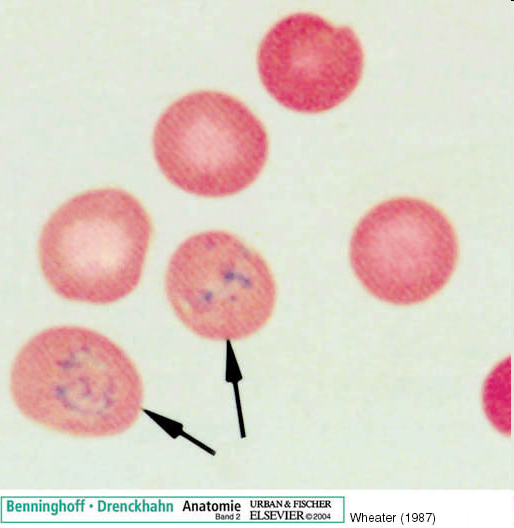 Retikulozyt: ganz junger Erythrozyt
0,5-1,5% der roten Blutkörperchen
Substantia reticulofilamentosa = ausgefallene Ribosomen (färben sich mit Brillant-Kresylblau)
Rote Blutkörperchen, EM, Molekularbiologie
Homogener Aufbau, fehlende Zellorganellen
Membran:
Hohes Proteingehalt (40%)
Glycocalyx: viele Kohlenhydraten, stark negativ geladen, bestimmt die Blutgruppen
Membranskelett: Aktin, Spektrin, Ankyrin → Form, Widerstandsfähigkeit, Deformierbarkeit
Blutplättchen (Thrombozyt), LM
2-4 μm, bikonvexe Linse
150-400 000/μl
Zytoplasmafragmente der Megakaryozyten
Bildung: rotes Knochenmark
Abbau: Leber, Milz
Lebensdauer: 8-11 Tage
Hyalomer
Granulomer
Rolle: 
Blutstillen, Blutgerinnung (haftet der Gefäßwand an)
Wundheilung (PDGF)
Blutplättchen (Thrombozyten)
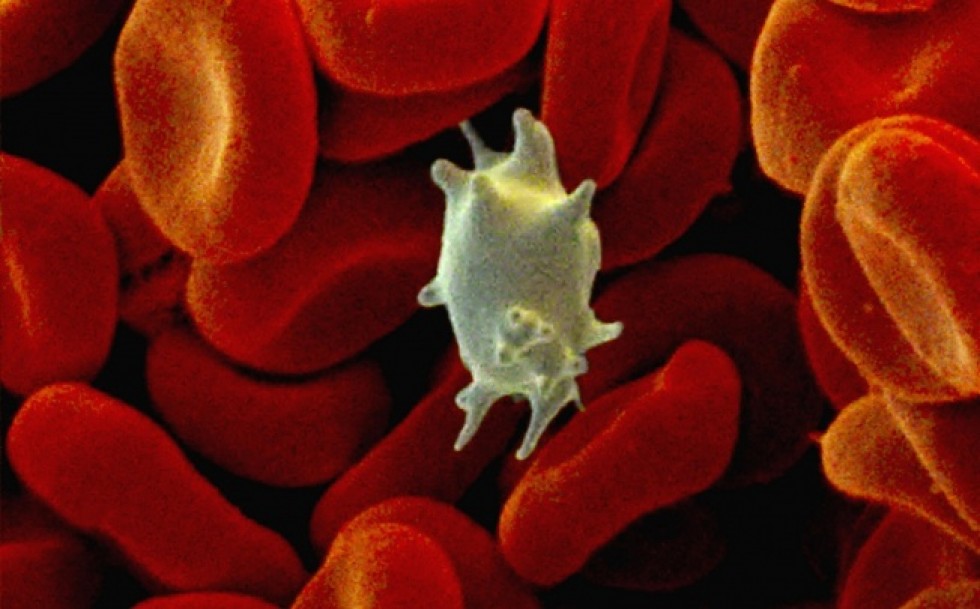 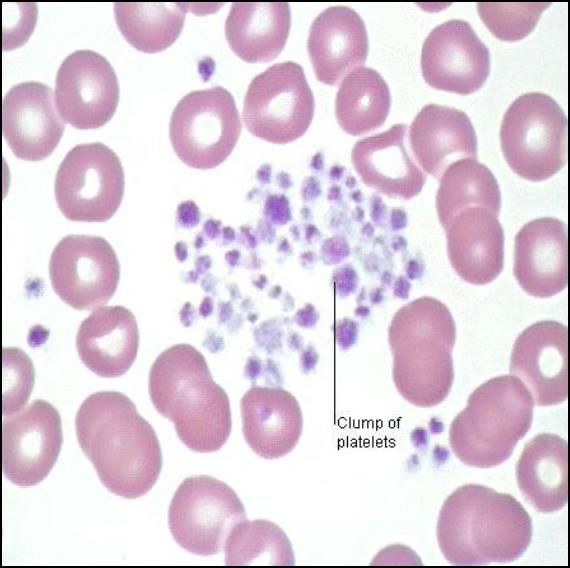 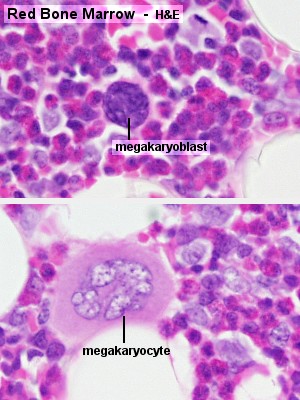 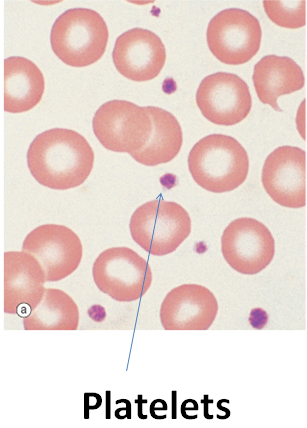 Herkunft:
Megakaryozyt (rotes Knochenmark)
Blutplättchen: EM, Molekularbiologie
δ-gran.
Offenes Kanalikulussystem (KS)
Dicke Glykokalyx
Unter der Membran: kontraktile Proteine (Aktin, Myosin, Aktinin, Tropomyosin)
	                    marginaler Mikrotubulus Ring → Form
Mitochondrien, Lysosomen, Glikogen, gER (Ca2+, Peroxydase, Enzyme der Prstanoid Synthese) 
Granulen: α: Gerinnungsfaktoren, Fibrinogen, PDGF, TGF-β, Thrombospondin
	         δ: Serotonin, Histamin, Adrenalin, ATP, ADP, Ca2+
	         λ: Lysosomen
Offenes Kanalikulussystem
Weisse Blutzellen
Im Blut nur als Transit. 5% der weissen Blutzellen befinden sich im Blut. Aufgaben werden im Bindegewebe erfüllt. 
Aufgaben in Abwehr: Mikroorganismen, Tumorzellen 
Sind für amöboide Bewegung fähig, verlassen die Gefäße (Diapedese)

Polymorphonucleäre Leukozyten (segmentierter Kern):
	Granulozyten (neutrophile, eosinophile, basophile)
Monomorphonucleäre (Mononukleäre) Leukozyten:
	Lymphozyten
	Monozyten
Neutrophiler Granulozyt, LM
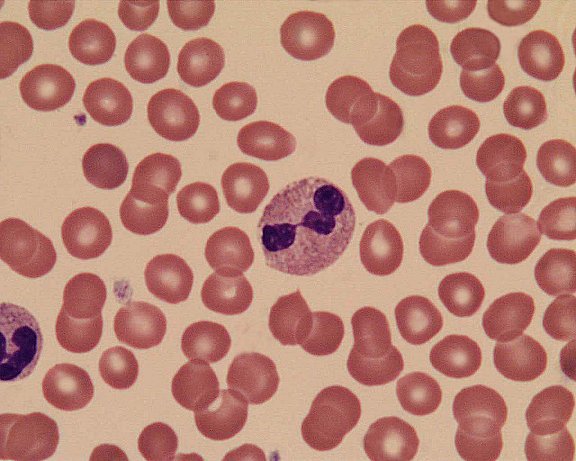 Im Blut 8-10, im Blutausstrich 12-14 μm, 55-70% der gesamten weisser Blutzellen
Segmentierter (3-5 Segmente), heterochromatische Kern (♀: Sexchromatin)
Bildungsort: rotes Knochenmark, 
Lebensdauer: 24-28 Stunden
Granula: nicht spezifische (azurophile, 0,5μm)
               spezifische (neutrophile, 0,1-0,4 μm)
Rolle: Fagozytose: Bakterien (Microphag, mononukleäres Fagozytensystem, MPS) 
Aspezifisches Abwehrsystem:  Schutz von Mikroorganismen, Myeloperoxydase
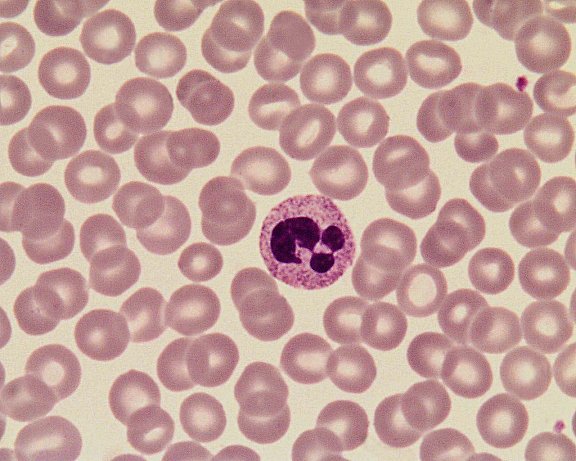 Neutrophiler Granulozyt: unreife Formen
Akute bakterielle Infektion → Mobilisierung der Neutrophilen:
Locker angehaftete Zellen in Mikrogefäßen 
Bildung von neuer Zellen in rotem Knochenmark
Bei schweren Infektionen: unreife Formen im Blut (Linksverschiebung des Blutbildes)
	
	Jugendform
	Stabform
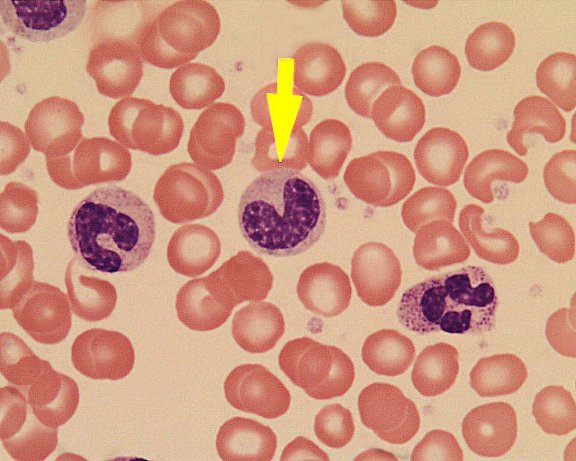 Neutrophiler Granulozyt, EM
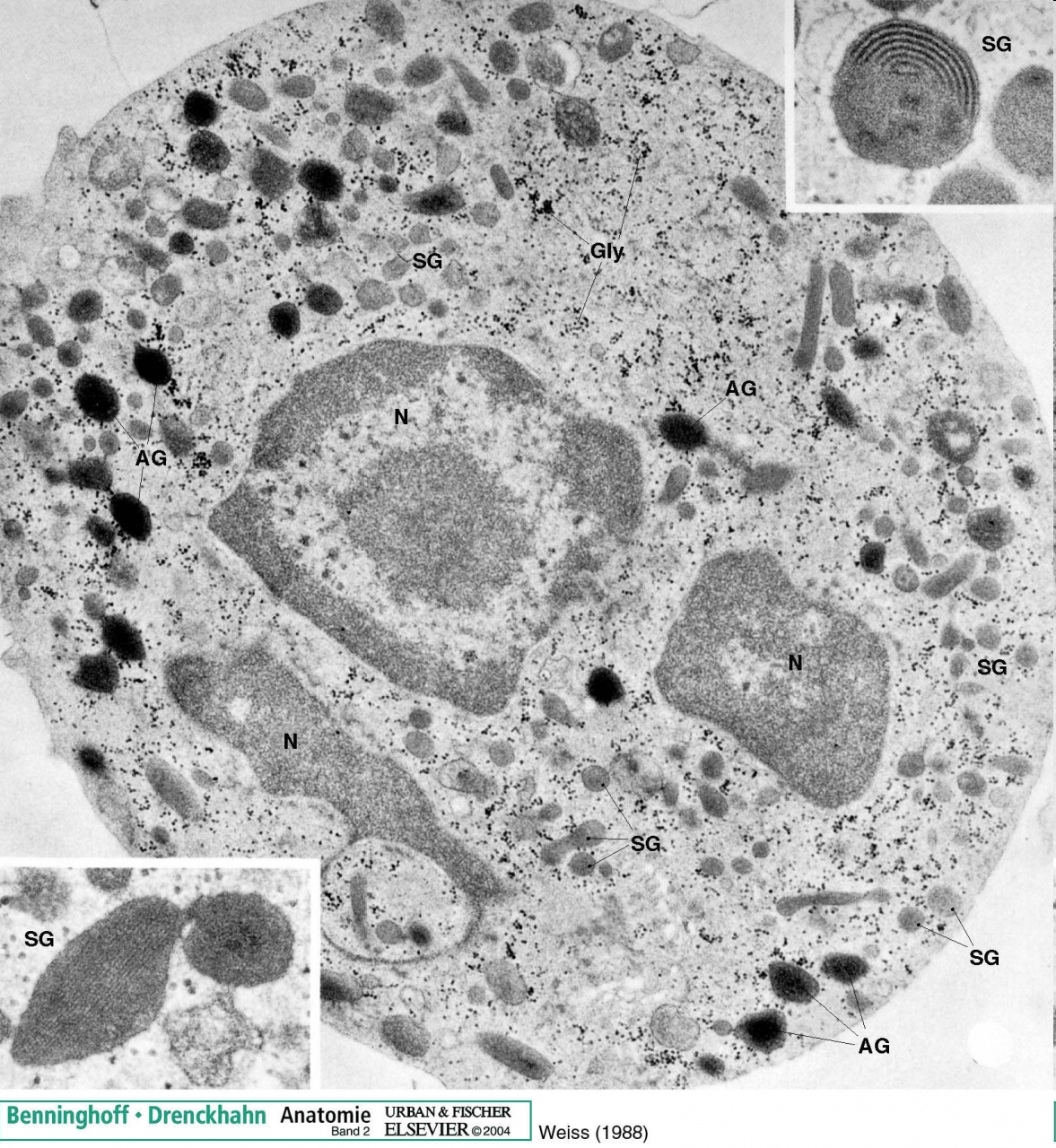 Azurophile Granula (AG):
0,5 μm
Enzyme: Myeloperoxidase, Lysosim, Elastase, lysosomale Enzyme

Specifische Granula (SG):
<0,3 μm, polimorph, häufig mit auskristallisierten Einschlüssen
Alkalische Phosphatase, Aminopeptidase, Laktoferrin, Kollagenase, Lysosim
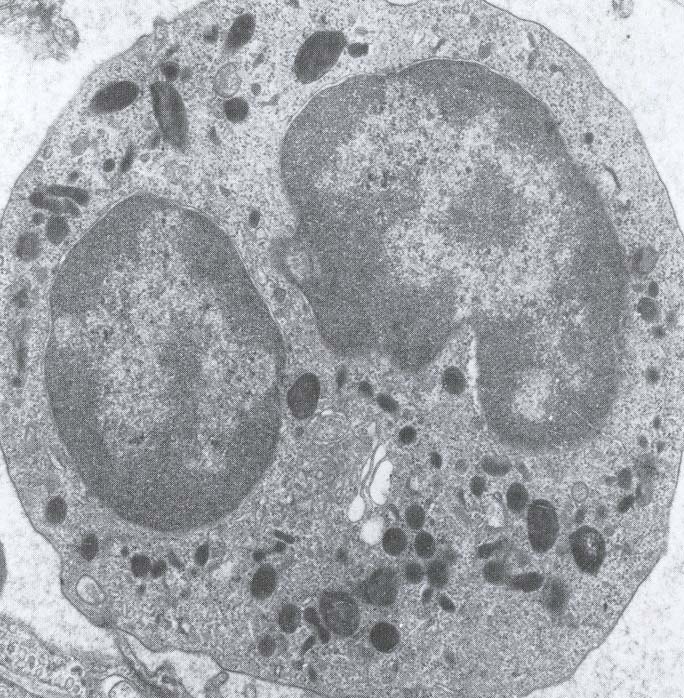 Neutrophiler Granulozyt
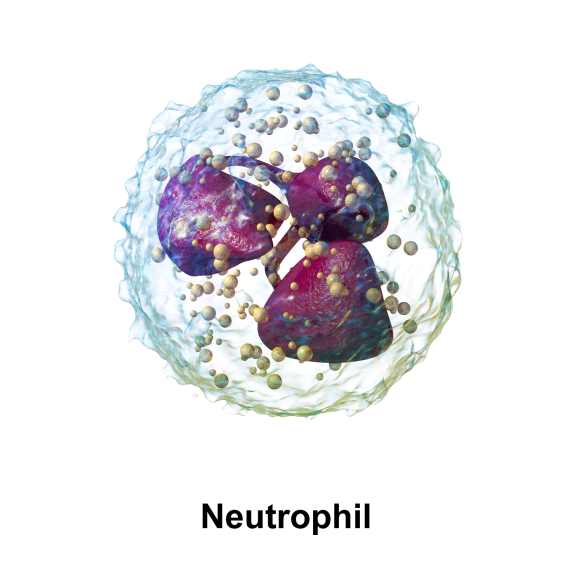 Neutrophils
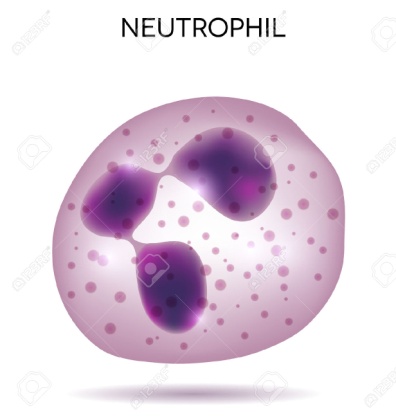 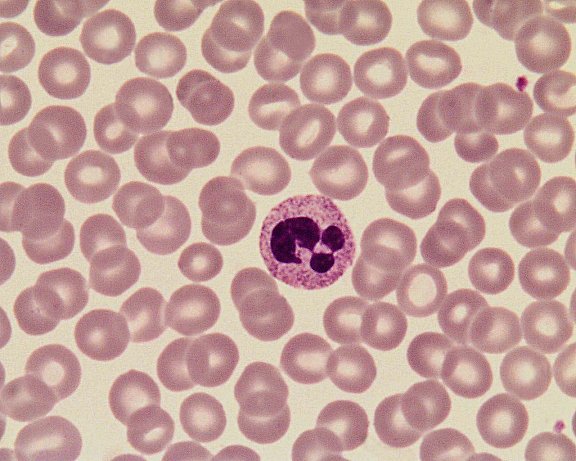 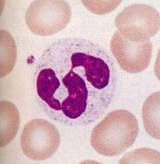 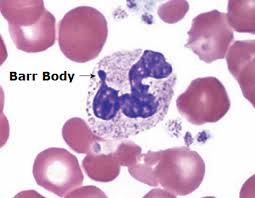 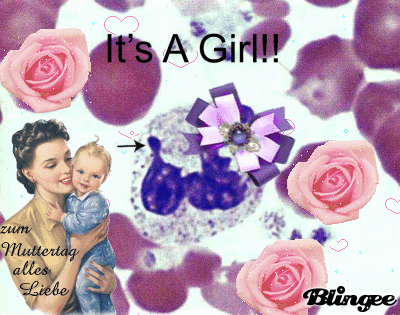 Barr body: Only in females – inactive X chromosome
Eosinophiler Granulozyt, LM
12-25 μm im Blutausstrich
2-4% der weissen Blutzellen
Kern: zwei Segmente
Bildung: rotes Knochenmark
Große (0,5-1,5 μm), ziegelrote Granula, füllen das Zytoplasma fast vollständig aus
Wandert, phagozytiert
Rolle:
Allergische Reaktionen
Abwehr gegen Parasiten
Virostatische Rolle (einsträngige RNS Viren)
Abschaffung von Antigen-Antikörper Komplexen
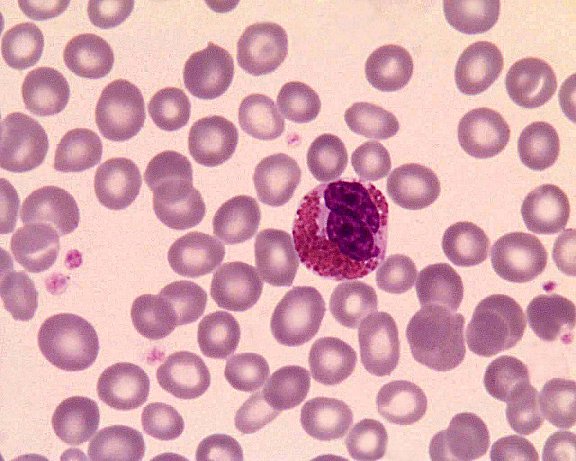 Eosinophiler Granulozyt, EM
Granula = modifizierte Lysosomen
Interna: kristallartig, major basic protein (MBP)
Externum: fein granulierte Matrix, eosinophile Peroxidase
Phospholipase
Arilsulphatase → löst die Parasitenzellwand
Eosinophil cationic protein → beeinflußt die Blutgerinnung, toxisch für Parasiten
Eosinophil derived neurotoxin → toxisch
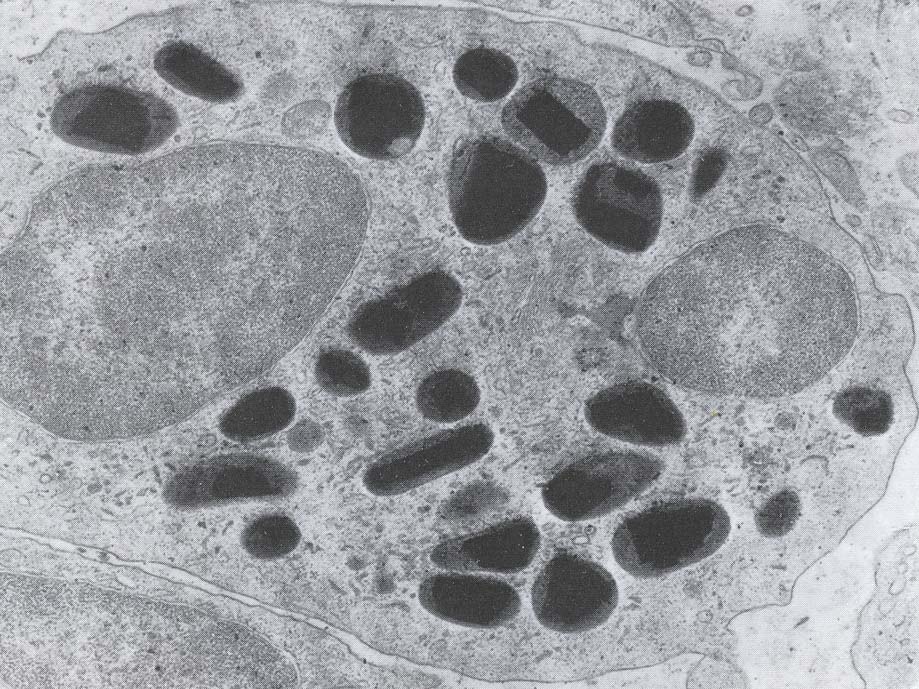 Eosinophiler Granulozyt
Basophiler Granulozyt, LM
0,5% der weissen Blutzellen
Bildung: rotes Knochenmark
12-18 μm
Kern: U- oder J-förmig
0,2-1,0 μm stark basophile-metachromatische Granula, sie können den Kern abdecken
Rolle: allergische Reaktionen
           IgE Rezeptor vermittelte Exocytose → Gefäßerweiterung, Permeabilität ↑,  Kontraktion der bronchialen glatten Muskulatur
Basophiler Granulozyt, EM
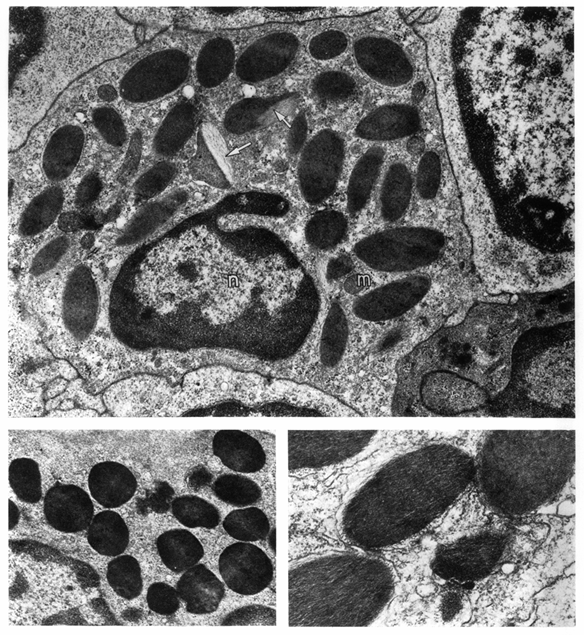 Granula: Histamin, Basogranulin, Myeloperoxidase, Protease, saure Glukosaminoglikane (Heparin, Chondroitinsulphat) → Basophilie
20-30% der weissen Blutzellen
Klein (5-7 μm, 80-90%), mittelgroß (7-11 μm, 5-15%), groß (11-15 μm, 3%)
runder, heterochromatischer Kern, schmaler, basophiler Zytoplasmasaum
T (70-90%), B (5-15%), NK-Zellen (natural killer, large granular lymphocyte, 5-15%)
Rolle:
B → Plasmazelle, Ig Produktion (humorelle Immunantwort)
T → zelluläre Immunantwort
NK-Zelle: Perforin → baut Poren in die Zielzellen ein (virusinfizierte Zellen, Tumorzellen)
Bildung: 
T: Thymus, T-abhängige Areale der Lymphorgane
B: Knochenmark, B-abhängige Areale der Lymphorgane
Lebensdauer: sogar mehrere Jahre!
Lymphozyten, LM
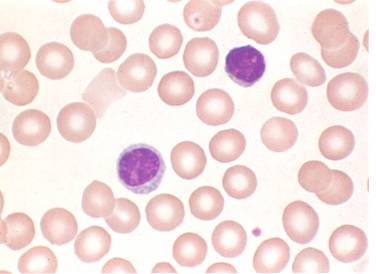 Mittelgroßer Ly
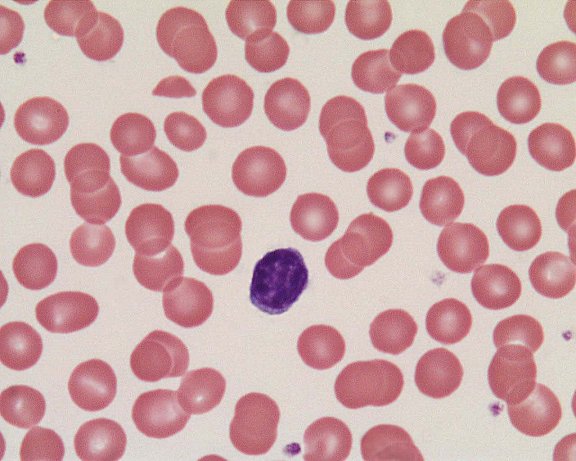 Lymphozyten, EM
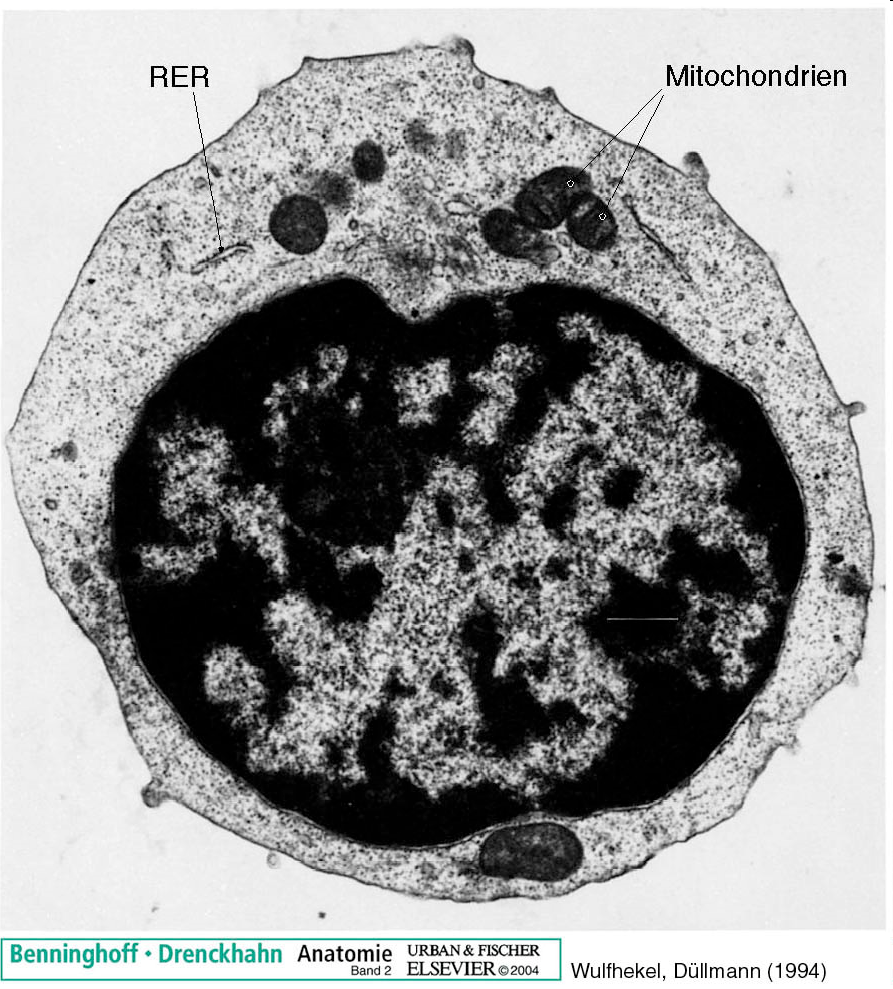 Runder, heterochromatischer Kern
Invagination der Kernhülle (Zentriolum liegt hier)
Schmaler Zytoplasmasaum,  Zellorganellen: spärlich
Monozyt, LM
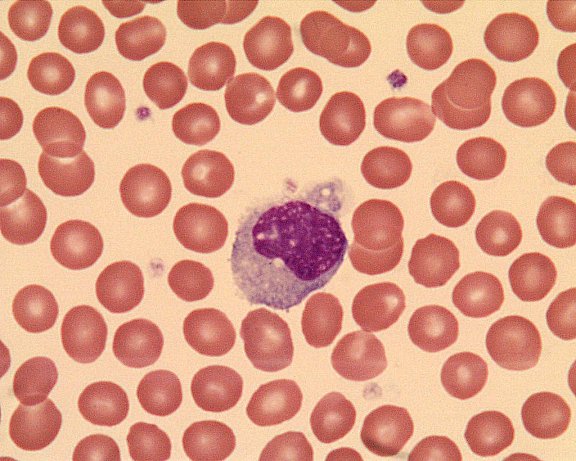 4-6% der weissen Blutzellen
15-20 μm im Blutausstrich
Zellkern bohnenförmig, oft exzentrisch, lockeres Chromatin, 1-2 Nukleoli, Zytoplasma: gräulich-blau, reichlich
Bildung: rotes Knochenmark
Lebensdauer: Monate-Jahre
Rolle: wandert ins Bindegewebe, wird zum Makrophage
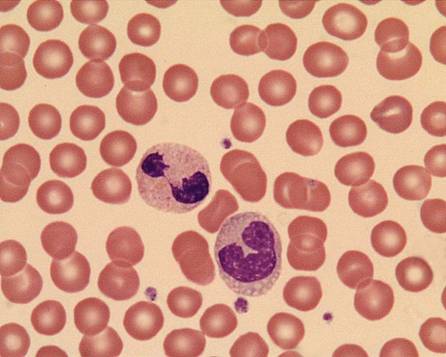 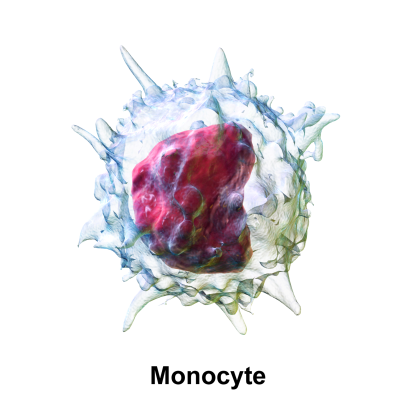 Monozyten
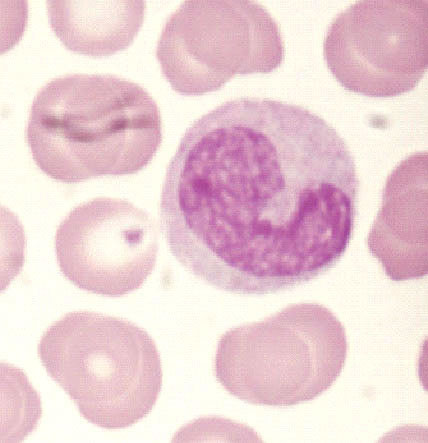 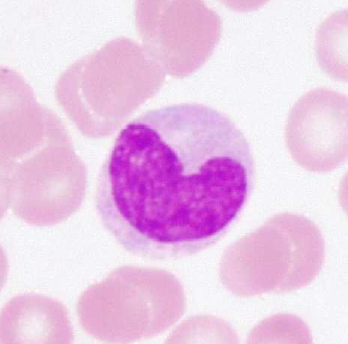 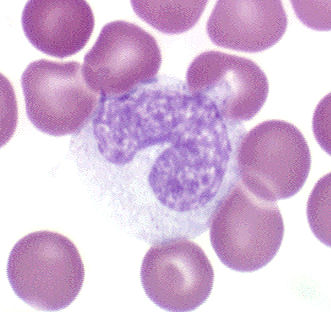 Monozyt, EM
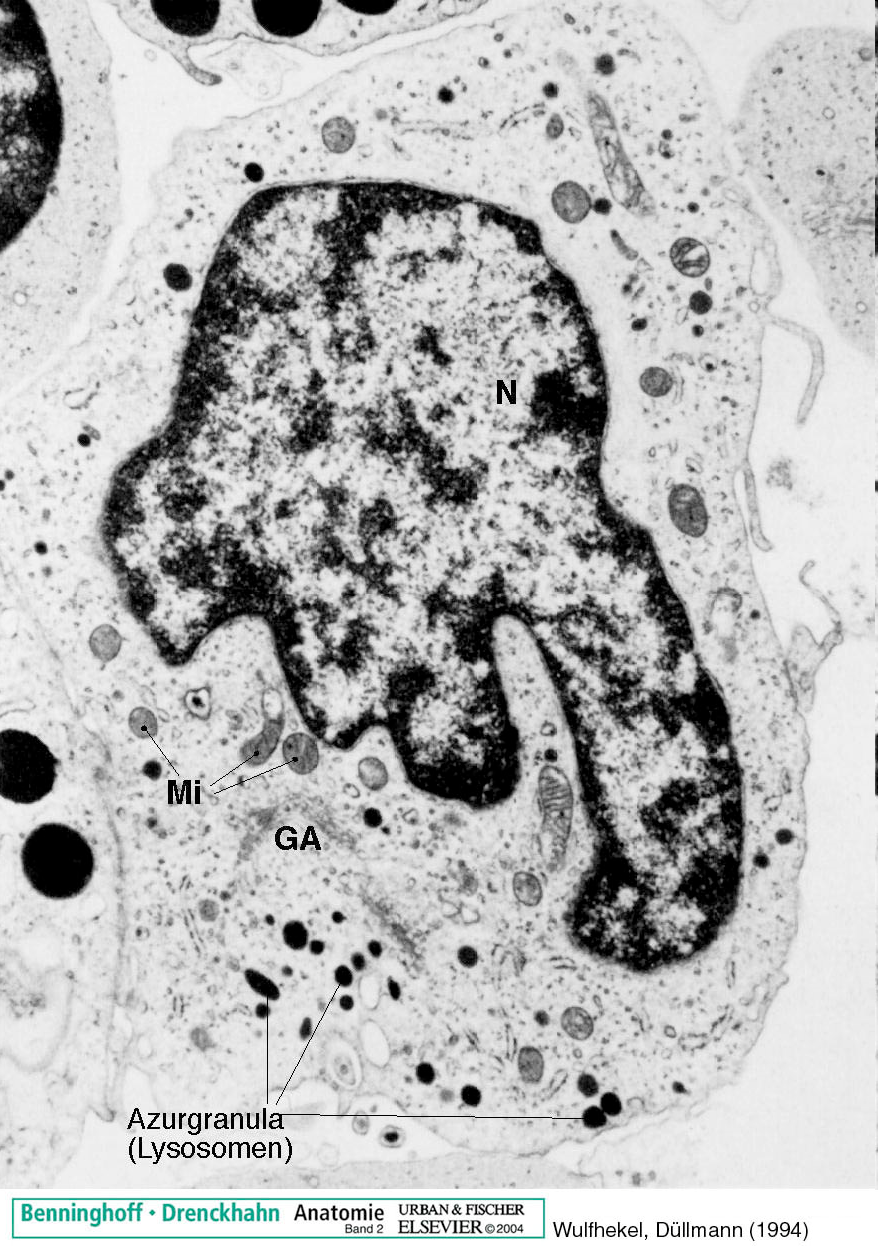 Stark entwickeltes rER, Golgi-Apparat, viele Mitochondrien
Azurophile Granula (=Lysosomen), Inhalt: nicht spezifische Estherase
Blutbildung (Haemopoesis)
Intrauterin:
1. Mesoblastische Phase:
	ab der 2. Woche: Blutinsel in der Wand des Dottersackes → Endothel, Erythrozyten

2. Hepatolienale Phase: Leber, Milz
	ab der 6. Woche: Erythrozyten, danach die andere Blutzellen
3. Myeloide Phase: ab dem 4. Monat, im roten Knochenmark
Bei Erwachsenen:
Myelopoese: im roten Knochenmark		
Erythropoese
Granulocytopoese
Monocytopoese
Thrombocytopoese

Lymphocytopoese: 
In lymphatischen Organen
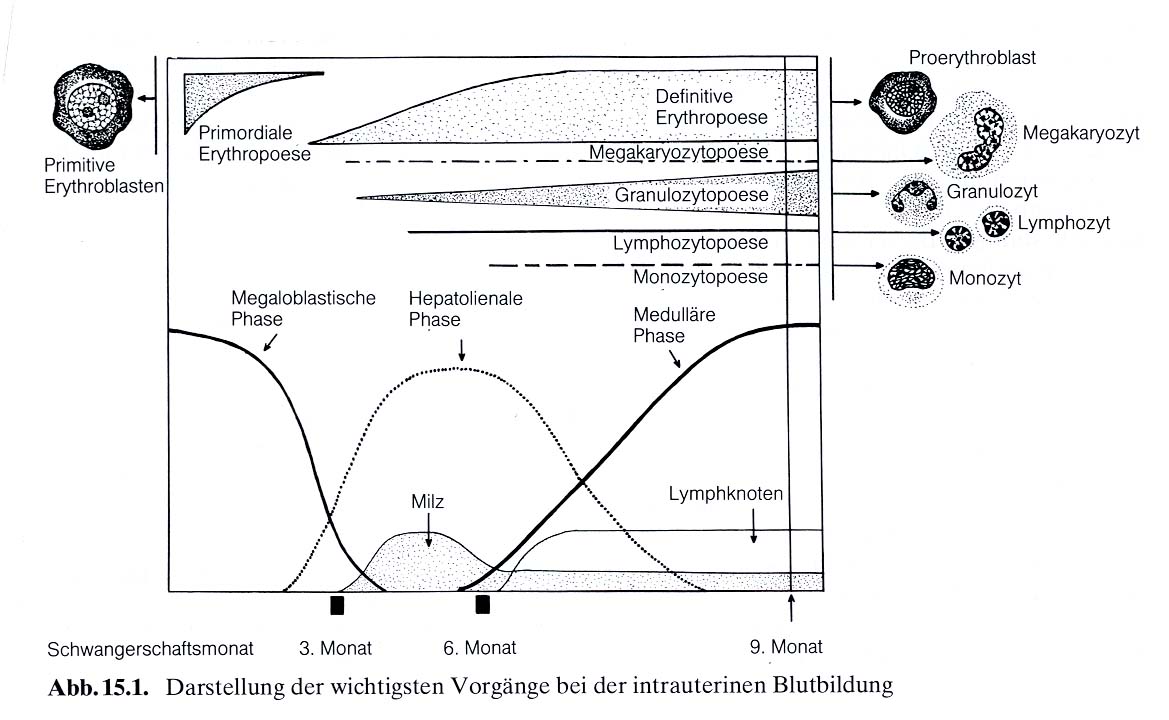 Pluripotente Stamzellen (Hämozytoblasten)
Granulozyten
Lymphozyten
Monozyten
Thrombozyten (Blutplättchen)
Erythrozyten (rote Blutzellen)
Leukozyten (weiße Blutzellen)
Rotes Knochenmark
Reticulumzelle
1
Stroma: retikuläre Fasern, Fibroblasten, Reticulumzellen
Fettzellen (3), Makrophagen
Gefäße: aus Vasa nutricia → weite (30-70 μm) Marksinusoiden (1):
Nicht kontinuerliches Endothel
keine Lamina basalis
Wird von retikulären Fasern stabilisiert
Eintrittstelle für die fertigen Blutzellen (Diapedese)
In Lücken des Stroma: Zellen der Hemopoese
Auffälligster Zelltyp: Megakaryozyt (2)
3
Knochenmarksinus
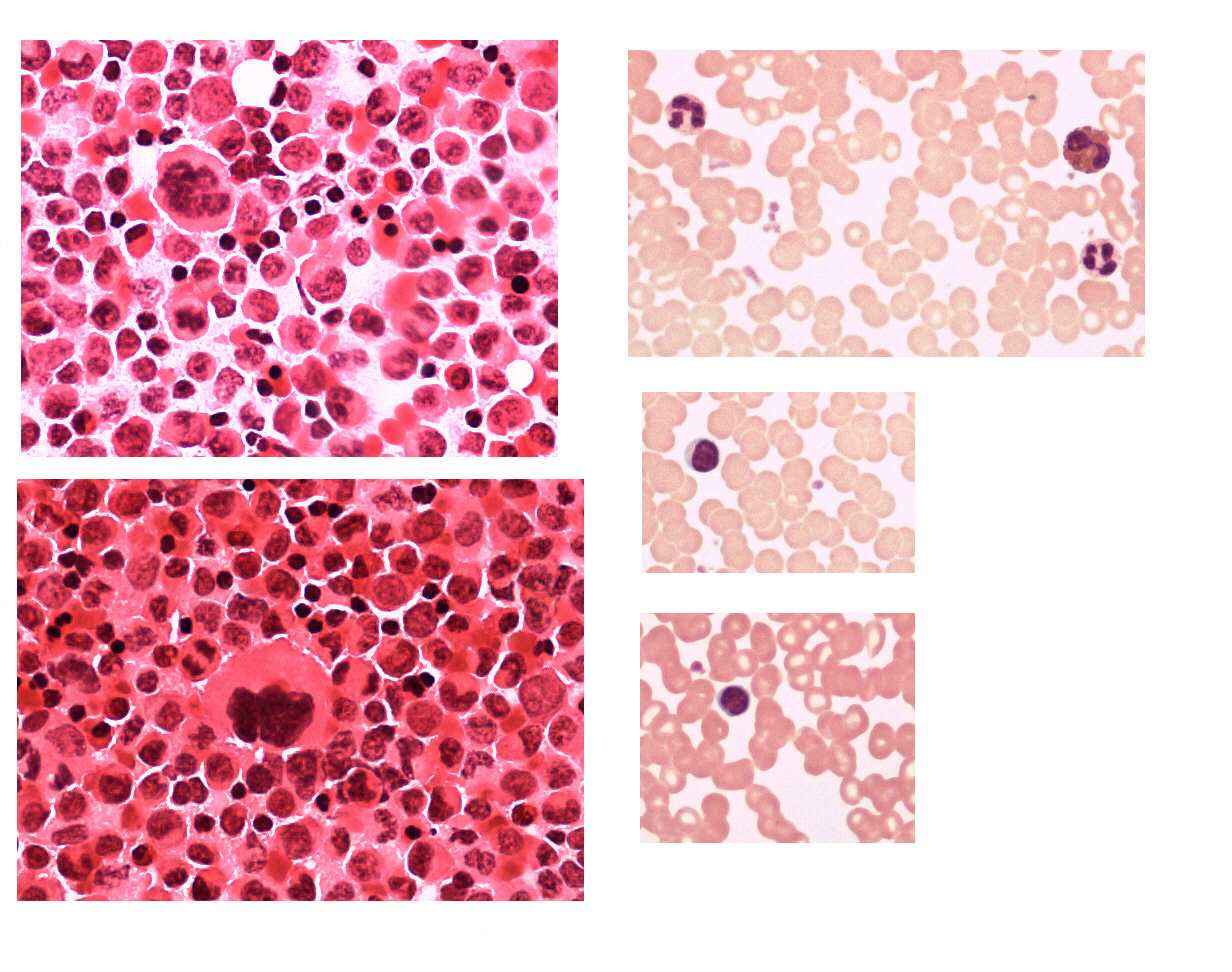 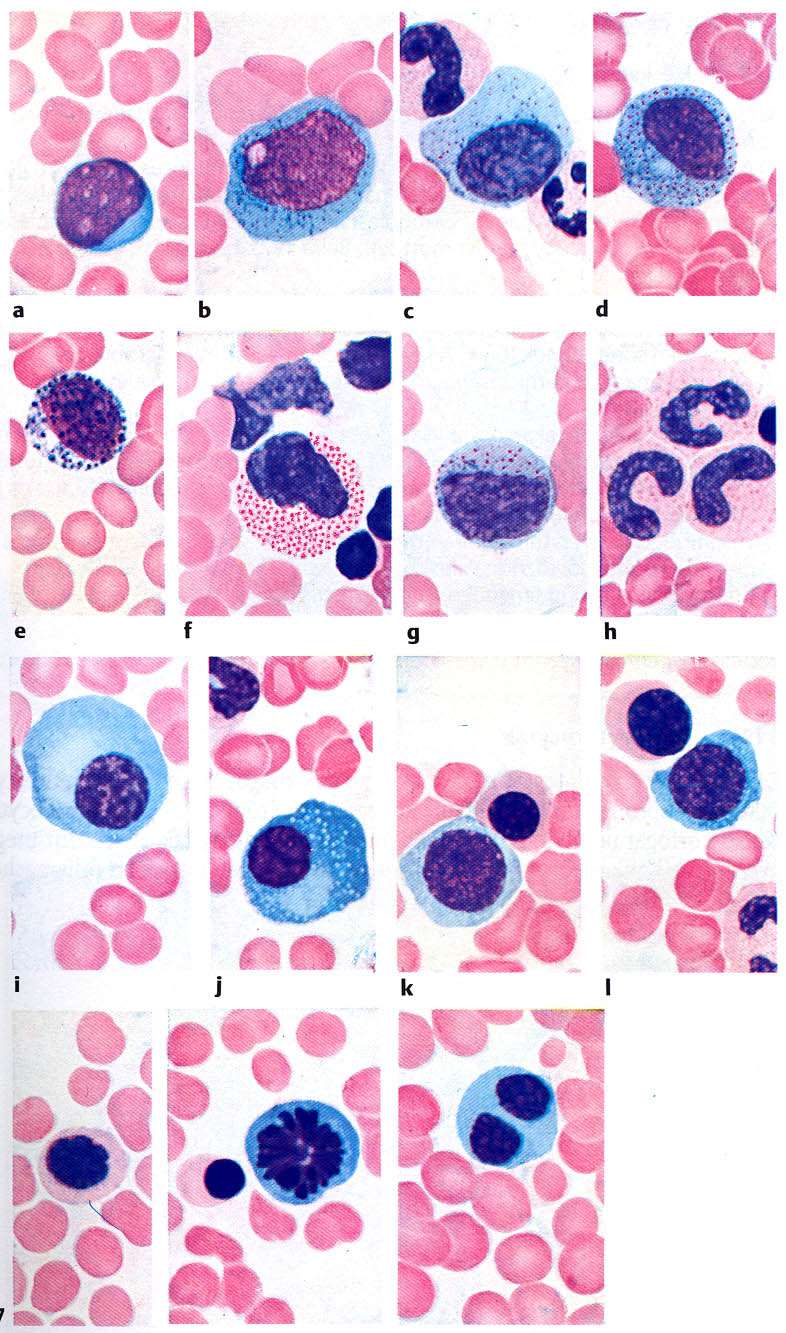 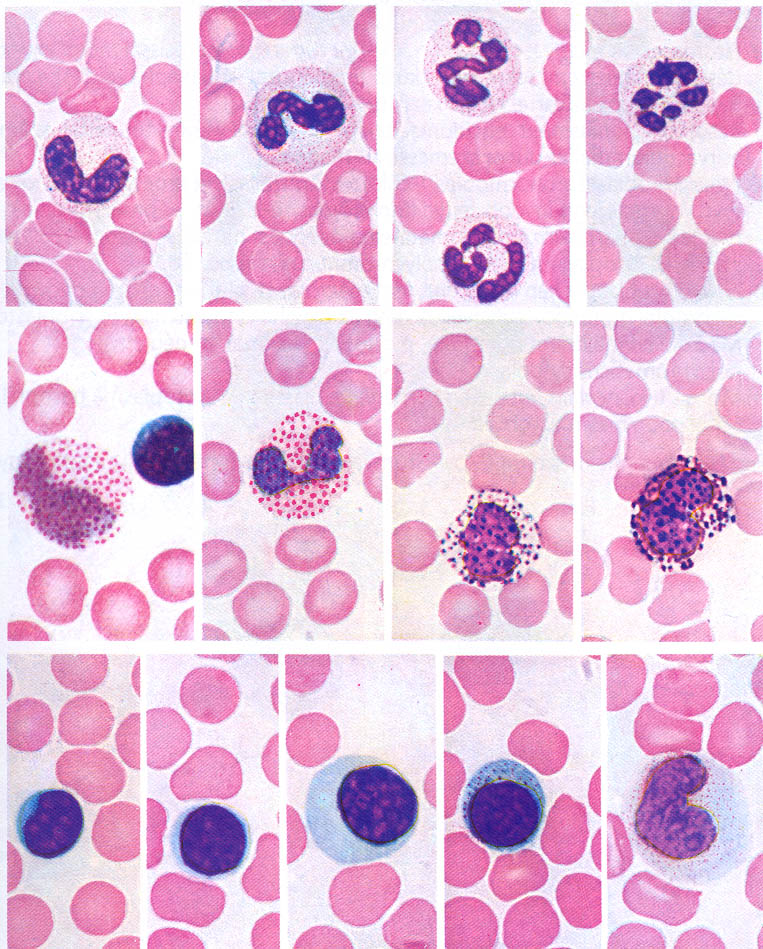 Blutausstrich
Knochenmarkausstrich
Blutbildung
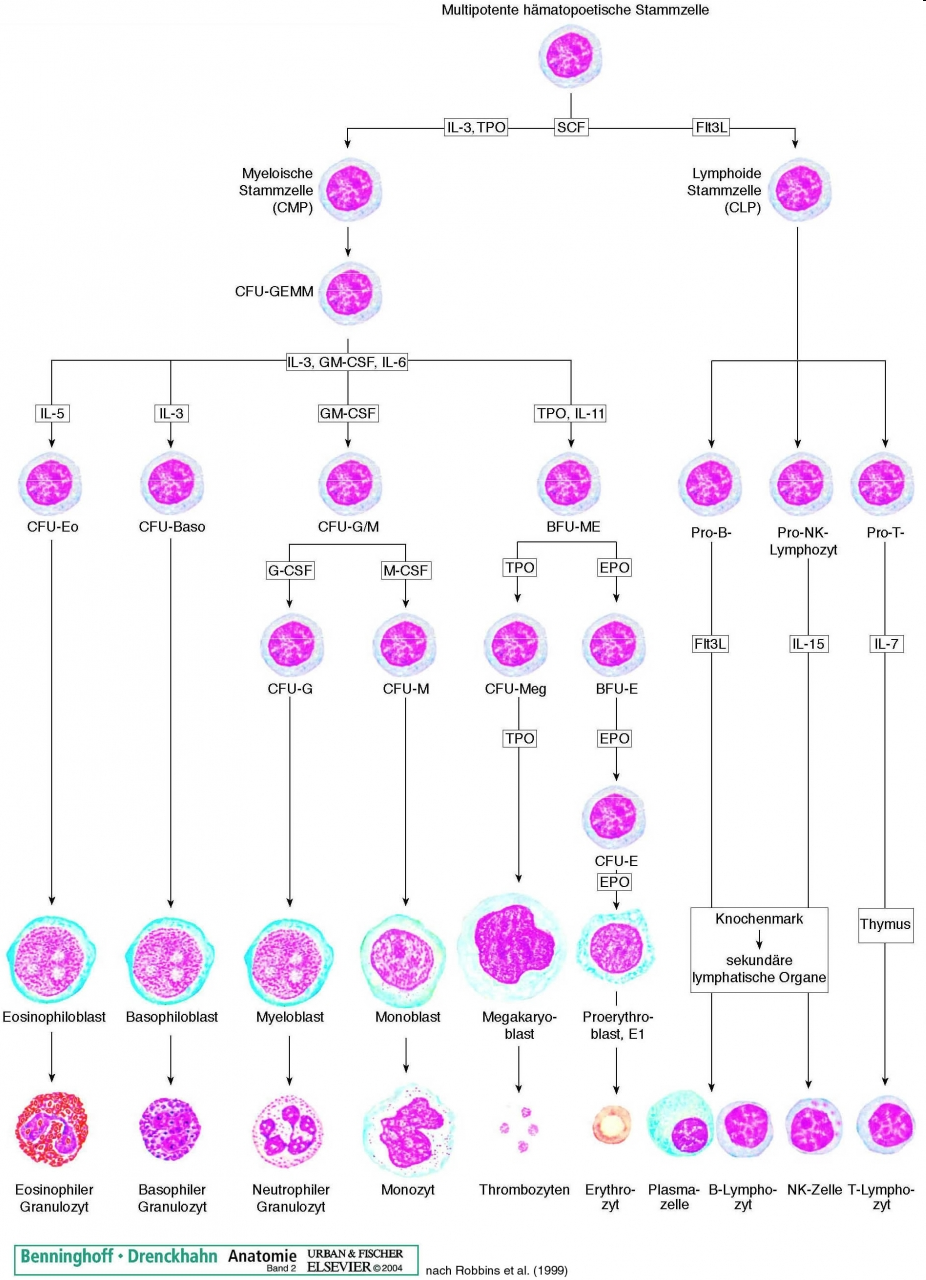 Hematopoetische Stammzelle (HSC): 0,02-0,05%
Asymmetrische Teilung

Progenitorzelle (colony forming unit, CFU): 
In eine spezielle Richtung engagiert

Teilungen

Differenzierung

Reifung
Reife Zellen verlassen das Knochenmark
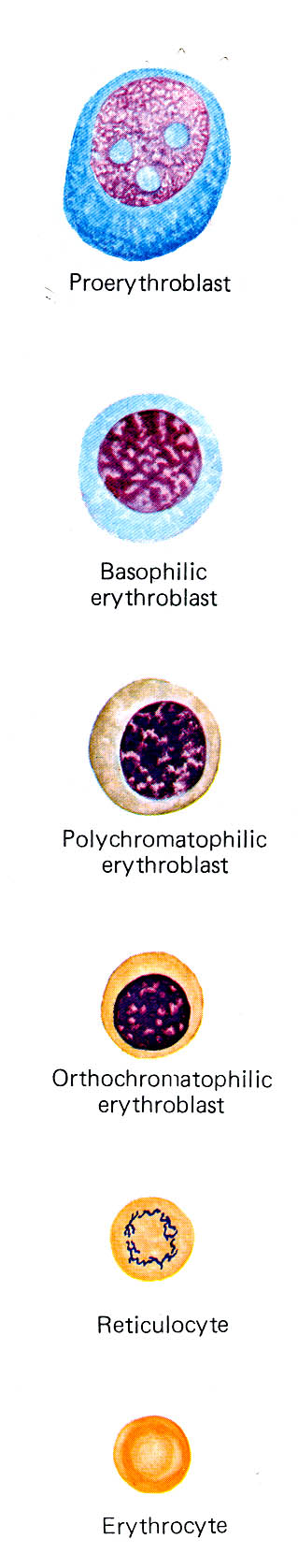 Erythropoese
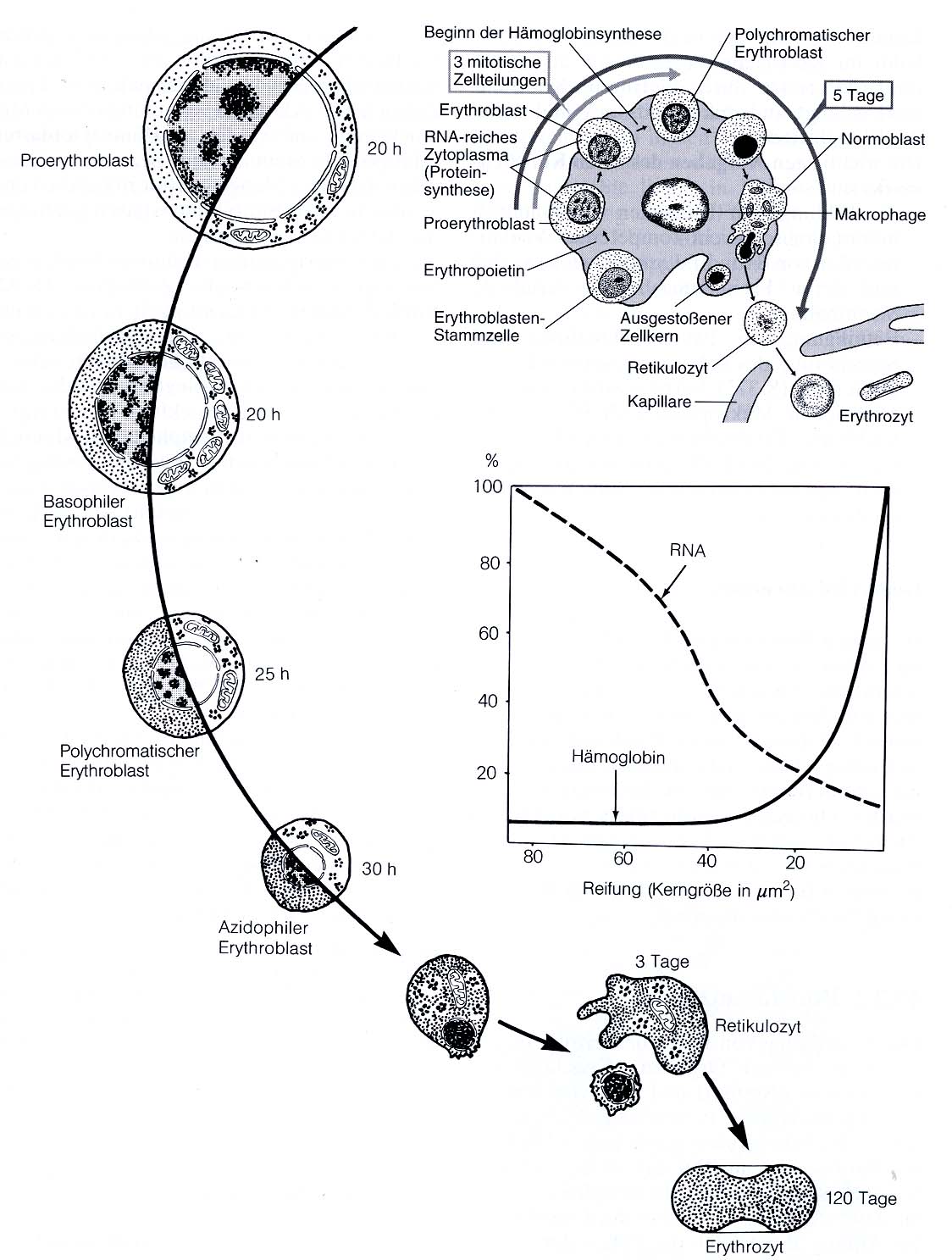 Proerythroblast
Basophiler Erythroblast
Polychromatischer Erythroblast
Azidophiler Erythroblast, Normoblast
Retikulozyt
Erythrozyt
Erythropoiesis
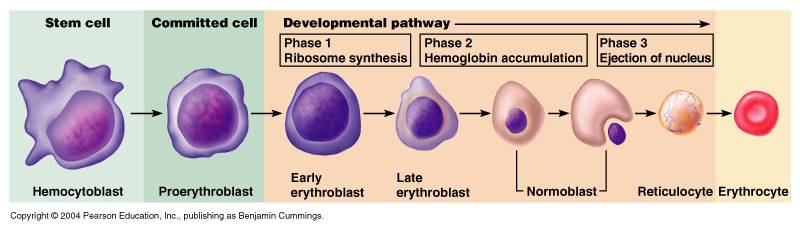 Proerythroblast:
- Large (20-25µm)
- Euchromatic
- Basophilic cytoplasm
- Many ribosomes
CFU-E
cell
Basophilic
erythroblast:
- 16-18µm
Heterochromat.  
- Basophilic cytoplasm
Polychromatophilic erythroblast:
- 10-15 µm
-hemoglobin prod.
- Mixed eosinophilic and basophilic cytoplasm: „greyish”
Acidophilic erythroblast:
- 8-10 µm
-nucleus pressed onto periphery
Reticulocyte
Nucleus is being ejected

Erythrocyte
Normally, only this form is present in circulation
In summary: cell size decreases, haemoglobin synthesis, ejection of nucleus.
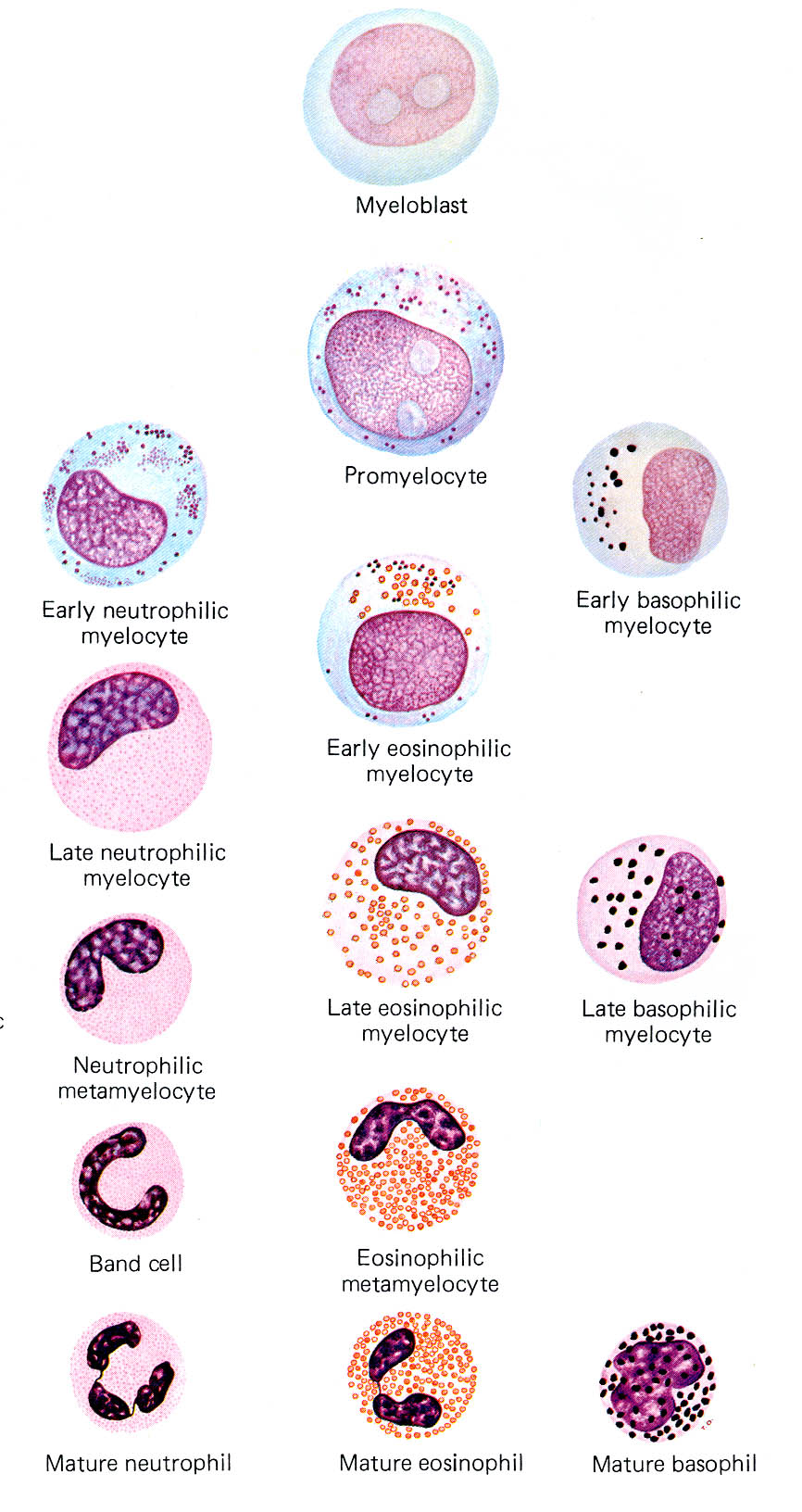 Granulopoese
Myeloblast
Promyelozyt
Frühere
neutrophile
Myelozyten
eosinophile
basophile
Spätere
Metamyelozyten
Granulozyten
Granulopoiesis (myelopoiesis)
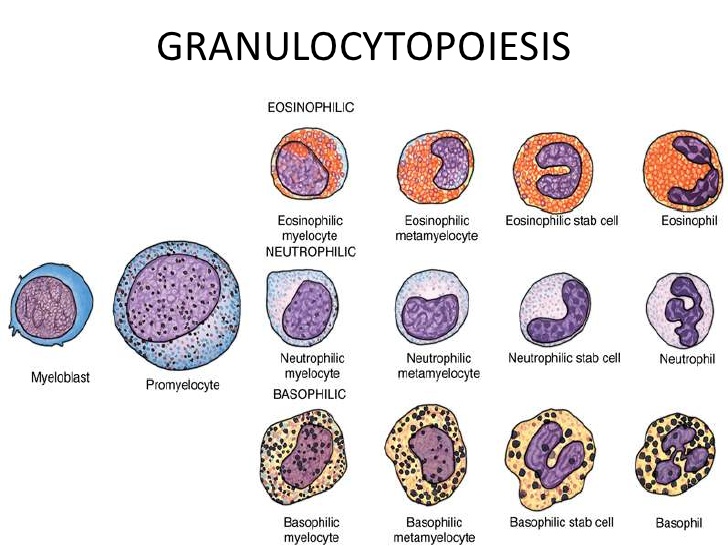 myelocyte
metamyelocyte
STAB form!
Myeloblast
(euchromatic  nucl.; basophilic citopl., multiple ribosomes)
Promyelocyte
(large granules)
Monopoese
Monoblast
Promonozyt
Monozyt
Makrophag
Lymphopoese
Lymphoblast
Prolymphozyt
Knochenmark
Thymus
Plasmazelle
T-Lymphozyten
B-Lymphozyten
Thrombopoiesis
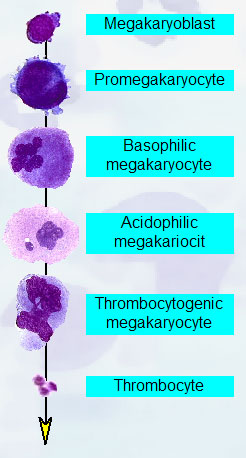 Megakaryoblast
(euchromatic nucleus; free ribosomes)
Promegakaryocyte (2 nuclei)
Basophilic megakaryocyte (4 nuclei)
Acidophilic megakaryocyte
6 osztódás
Thrombogenic megakaryocyte (64 nuclei!; gigantic cell)
Cytoplasmic fragmentation
Thrombocyte (remaining nuclei get phagocytosed by macrophages)
Thrombopoese
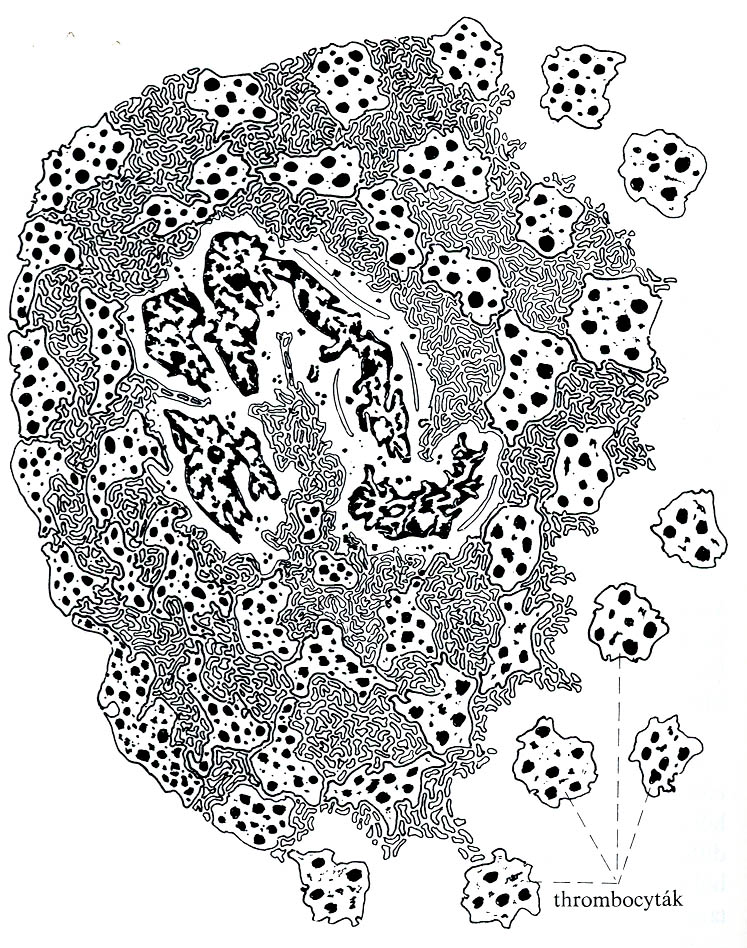 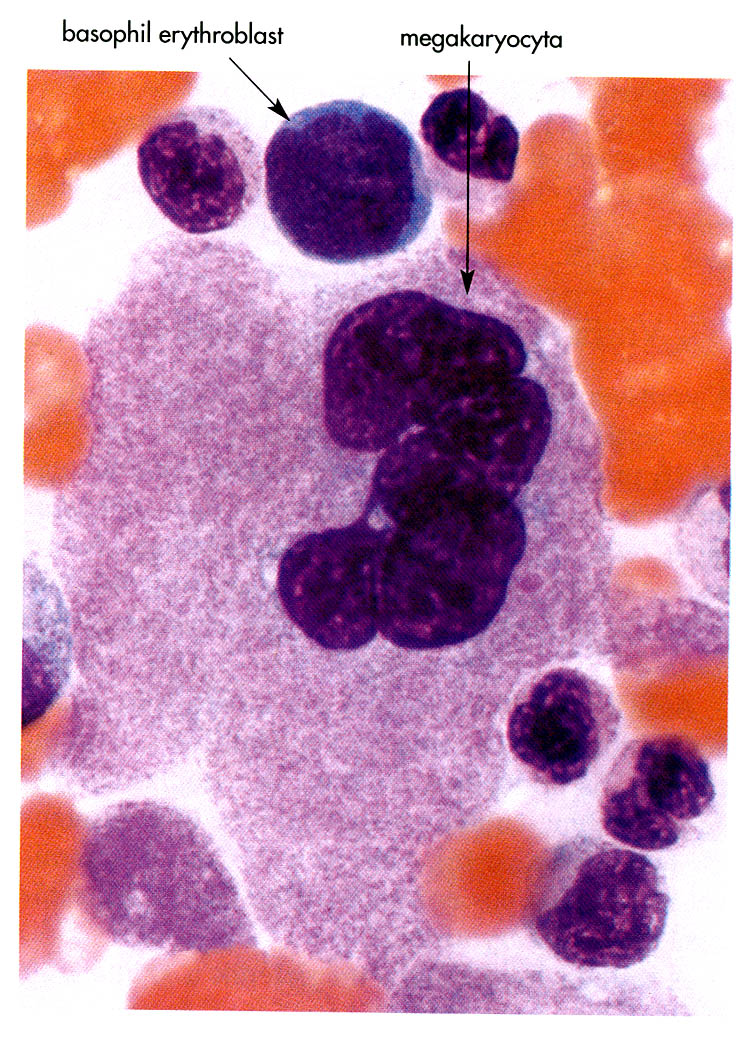 Megakaryozyt
Thrombozyten
Blutbildung
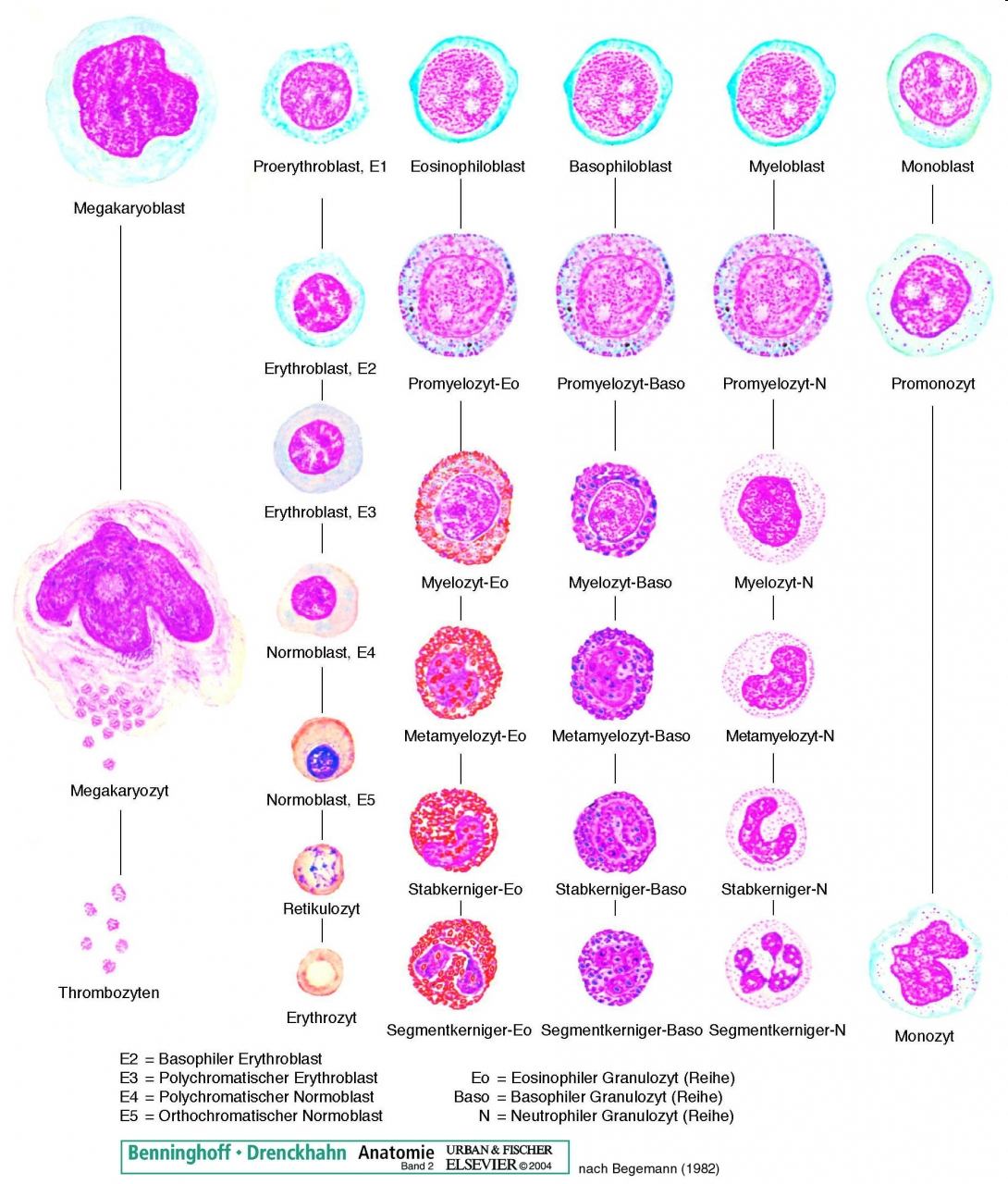 Junge Formen: Blasten
Erythrozytenlinie: (8 Tage)
Allmähliche Ansammlung  von Hämoglobin : Basophilie →Eosinophilie
Kern wird ausgestoßen

Granulozytenlinie: (5-7 Tage)
Zuerst erscheinen  die azurophilen, dann die speziellen Granula 
Kern kondensiert sich, wird segmentiert
Jugend
Stab
Vielen Dank für die Aufmerksamkeit!
Literaturquellen:
Röhlich Pál: Szövettan, 3. kiadás, Semmelweis KIadó, 2006
Benninghoff, Drenckhahn: Anatomie, 16. Aufl., Urban & Fischer, 2003
Welsh: Lehrbuch Histologie, 2. Aufl., Urban&Fischer, 2006
Lüllmann-Rauch: Histologie, Thieme, 2006